Итоги реализации проекта 500+ МБОУ «Орджоникидзевская СОШ»
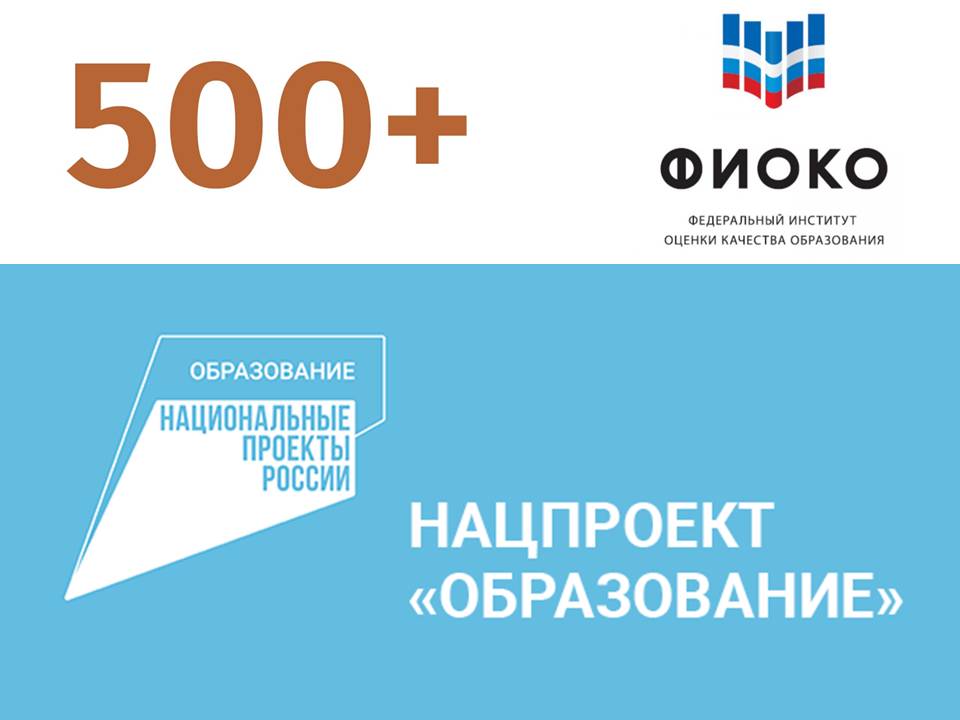 Загружены в систему  анкеты руководителя, учителей , родителей и учащихся, верифицированы рисковые профили  школы
По результатам  анкетирования был составлен рисковый профиль. Из 10 возможных рисков  для нашей  школы актуальны следующие:
1.Низкий уровень вовлеченности родителей в учебный процесс
2. Дефицит педкадров 
3.Высокая доля обучающихся с рисками учебной неуспешности.
На основе данных анализа внешних и внутренних условий работы, текущего состояния развития школы, в том числе с учетом анализа «рискового профиля» нами разработаны  концептуальные документы:

Среднесрочная программа развития на 2022 год.
Концепция развития МБОУ «Орджоникидзевская СОШ» на 2022-2025годы.
Программа антирисковых мер в соответствии с рисковым профилем «Низкий уровень вовлеченности родителей».
Программа антирисковых мер   в соответствии с рисковым профилем «Высокая доля обучающихся с рисками учебной неуспешности».
Программа антирисковых мер   в соответствии с рисковым профилем «Дефицит педагогических кадров».
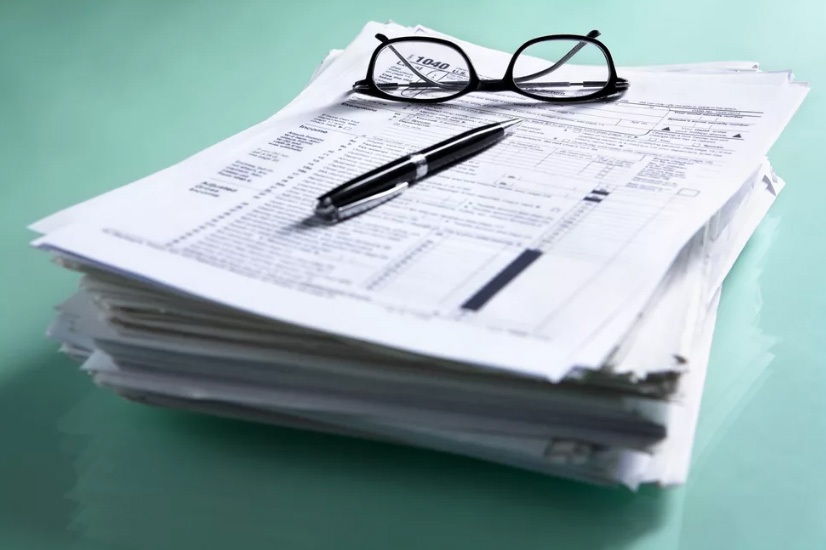 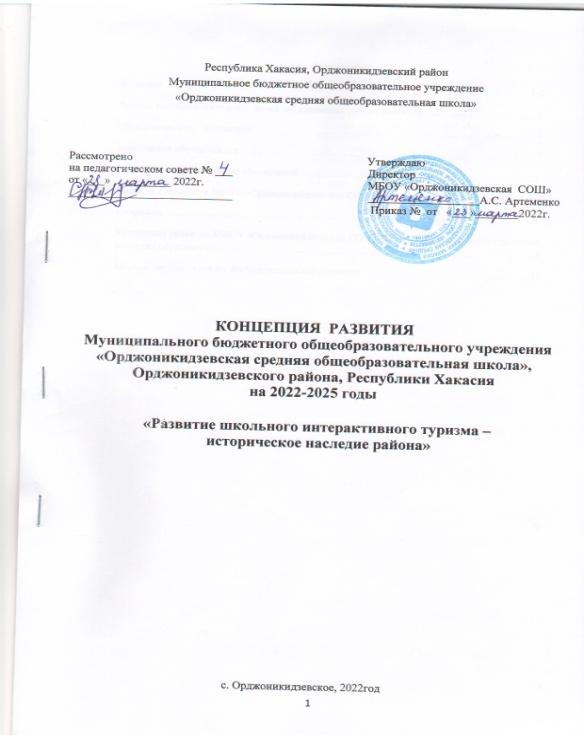 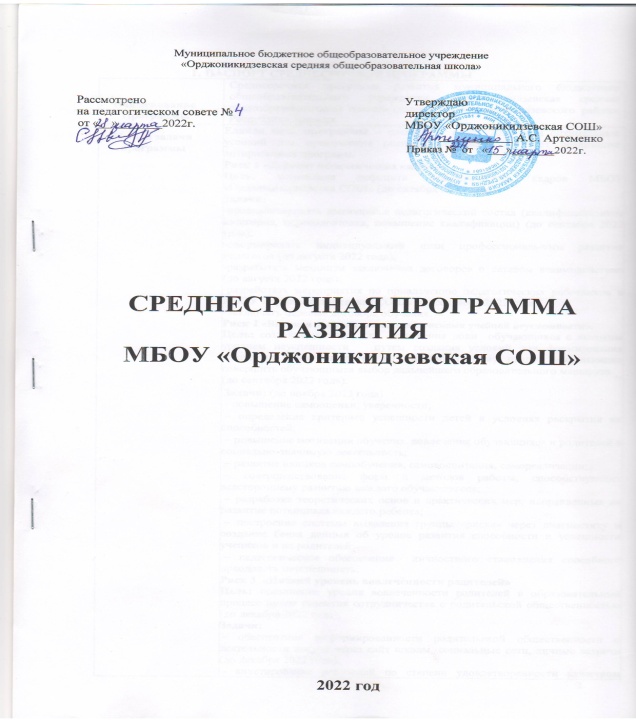 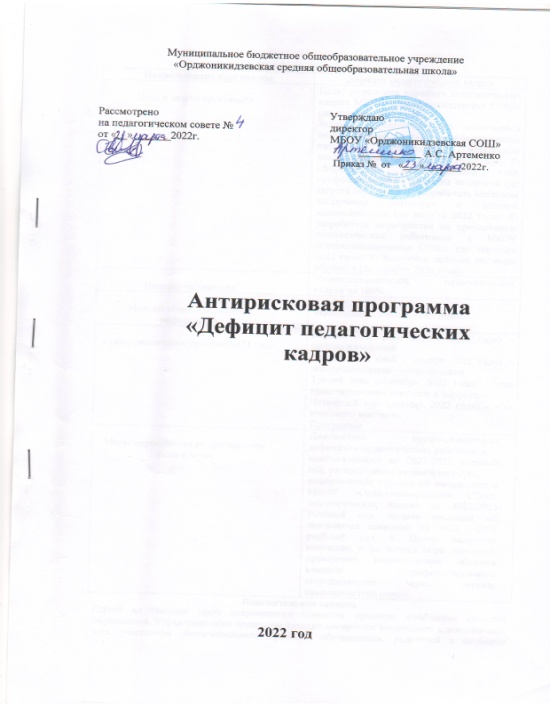 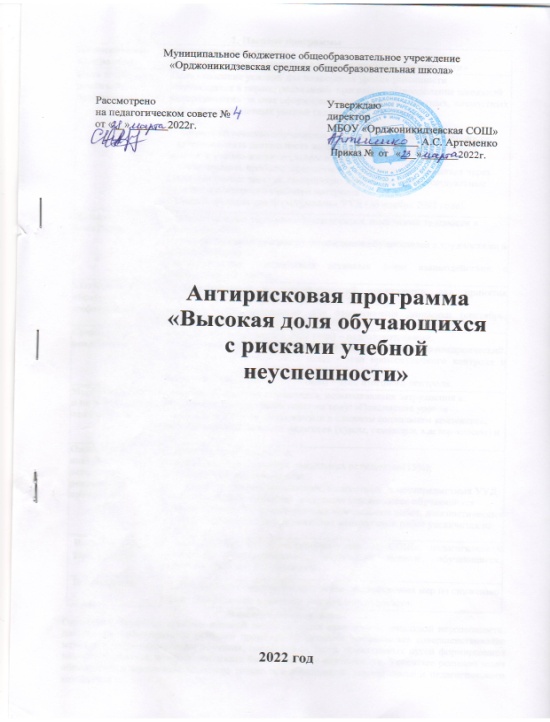 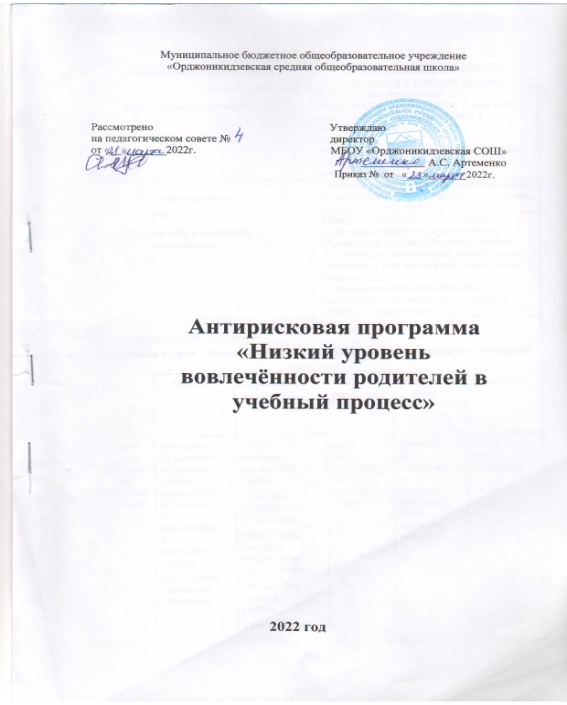 Реализация  программы антирисковых мер
 «Низкий уровень вовлеченности родителей»
Реализация  программы антирисковых мер
 «Низкий уровень вовлеченности родителей»
Реализация  программы антирисковых мер
 «Дефицит педагогических кадров»
Реализация  программы антирисковых мер
 «Дефицит педагогических кадров»
Реализация  программы антирисковых мер
 «Высокая доля обучающихся с рисками неуспешности»
Реализация  программы антирисковых мер
 «Высокая доля обучающихся с рисками неуспешности»
Спасибо за внимание!